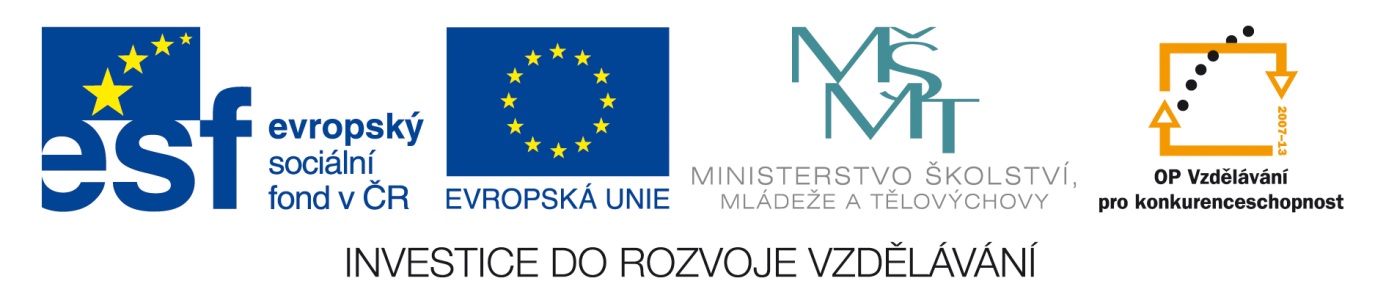 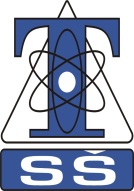 Spínač se třemi tranzistorypříklad zapojení
Bc. Tomáš Milerski
Střední škola, Havířov-Šumbark, Sýkorova 1/613, příspěvková organizace
Tento výukový materiál byl zpracován v rámci akce EU peníze středním školám - OP VK 1.5. 
Výuková sada – Návrhové systémy plošných spojů, DUM č. 16
Schéma obvodu a soupis součástek
v programu Eagle vytvoříme Nový projekt → pojmenujeme si jej (bez diakritiky…);
aktivujeme potřebné knihovny pro výběr součástek a prvků;
otevřeme ESCH, zapneme mřížku, z knihovny/ven si vybereme potřebné součástky a prvky;
podle zadání v ESCH nakreslíme požadované schéma zapojení;
vygenerujeme soupis součástek příkazem bom.ulp → Save… (např. seznam_soucastek.txt).
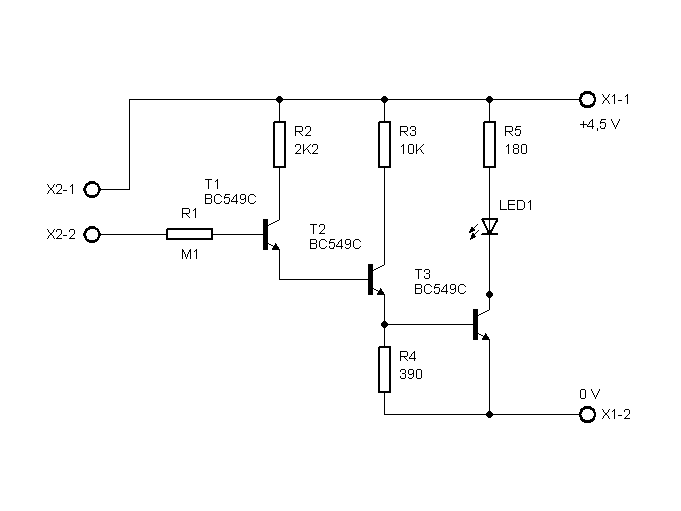 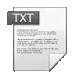 Obr. 57 – Seznam součástek (seznam_soucastek.txt)
Obr. 58 – Schéma obvodu
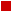 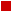 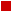 Rozmístění součástek a prvků na DPS
z ESCH se přepneme do EPCB;
zapneme mřížku…, aktivujeme/deaktivujeme hladiny;
rozmístíme součástky a prvky na DPS dle pravidel a estetického vzhledu (např. podle vzoru);
vytvoříme plošné spoje a pájecí plošky o dostatečné velikosti;  
příkazem eagleUp_export.ulp  vygenerujeme potřebný soubor pro program Google Sketchup.
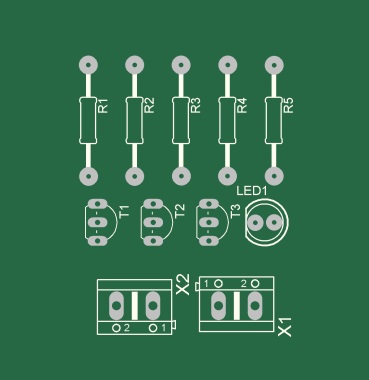 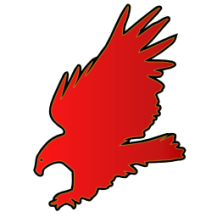 Obr. 59 – Vzor výsledného návrhu DPS
Obr. 60 – Rozmístění součástek a prvků na DPS
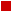 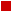 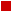 3D model
spustíme program Google Sketchup → Plugins → Import eagleUP… → *.eup;
Google Sketchup automaticky vygeneruje 3D model DPS;
tento 3D model si uložíme jako obrázek File → Export → 2D Graphic … → zadáme název souboru a příponu *.jpg, *.png (např. 3D_pohled_DPS.png);
a také uložíme celý projekt vytvořen v tomto programu File → Save as… → název souboru *.skp (např. projekt_sketchup.skp);
tímto předchozím krokem Google Sketchup  nám vytvořil náhledy DPS, jak ze strany součástek, tak ze strany plošného spoje.
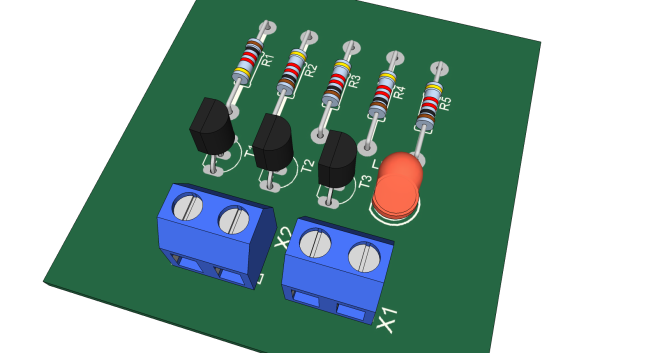 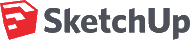 Obr. 61 – Náhledy DPS vytvořeny v Google Sketchup
Obr. 62 – 3D model DPS
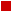 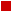 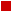 Použitá literatura
JURÁNEK, Antonín, HRABOVSKÝ, Miroslav. EAGLE pro začátečníky: uživatelská a referenční příručka. 2. vyd. Praha : BEN, 2007. 192s. ISBN 80-7300-213-2.

PLÍVA, Zdeněk. EAGLE prakticky: řešení problému při běžné práci. 1. vyd. BEN - technická literatura : Praha, 2007. 184 s. ISBN 978-80-7300-227-5.

CadSoft Online: Home of the EAGLE Layout Editor [online]. 2007 [cit. 2012-10-26]. Dostupný z: http://www.cadsoft.de.

Eagle Online: České stránky editoru plošných spojů EAGLE [online]. 2003 [cit. 2012-10-26]. Dostupný z: http://www.eagle.cz.

Amatérské rádio: Časopis pro elektroniky a amatéry. Praha: AMARO spol. s r. o., roč. 1993, A5, s. 6-7.
Děkuji za pozornost
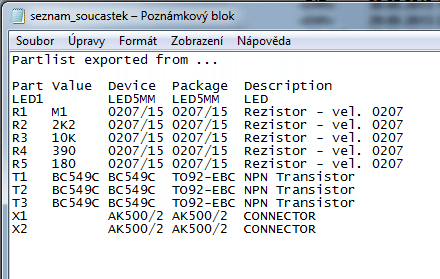 Obr. 57 – Seznam součástek (seznam_soucastek.txt) …
[Speaker Notes: Obr. 01 - Vzhled kontrolního panelu]
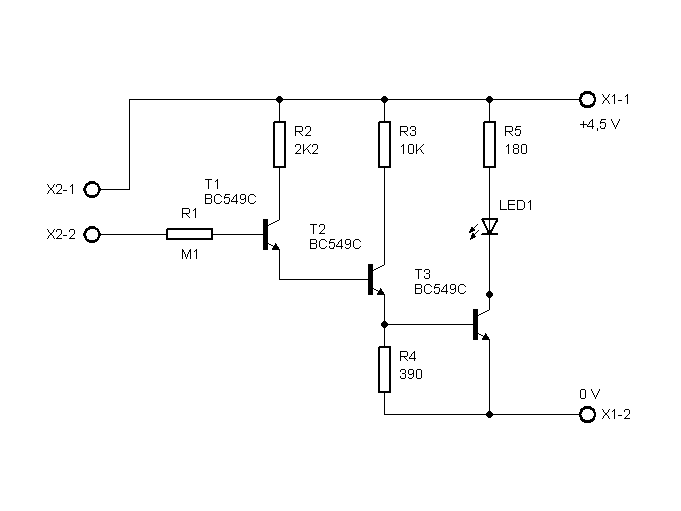 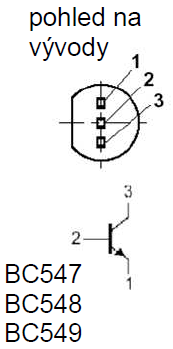 Obr. 58 – Schéma obvodu
[Speaker Notes: Obr. 01 - Vzhled kontrolního panelu]
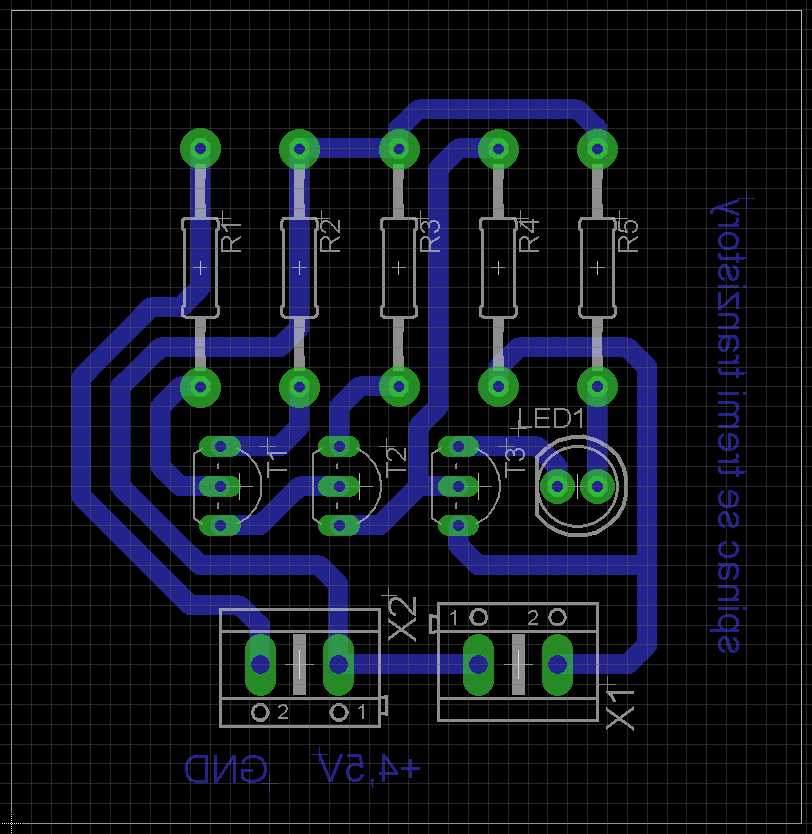 Obr. 59 – Vzor výsledného návrhu DPS
[Speaker Notes: Obr. 01 - Vzhled kontrolního panelu]
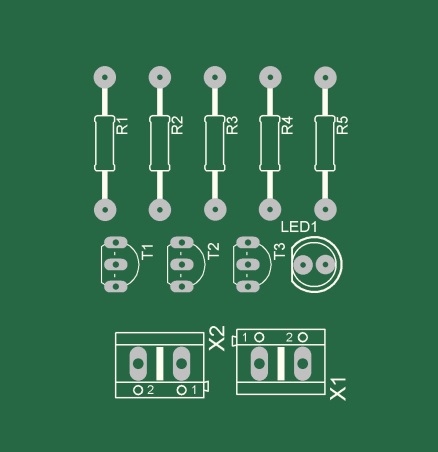 Obr. 60 – Rozmístění součástek a prvků na DPS
[Speaker Notes: Obr. 01 - Vzhled kontrolního panelu]
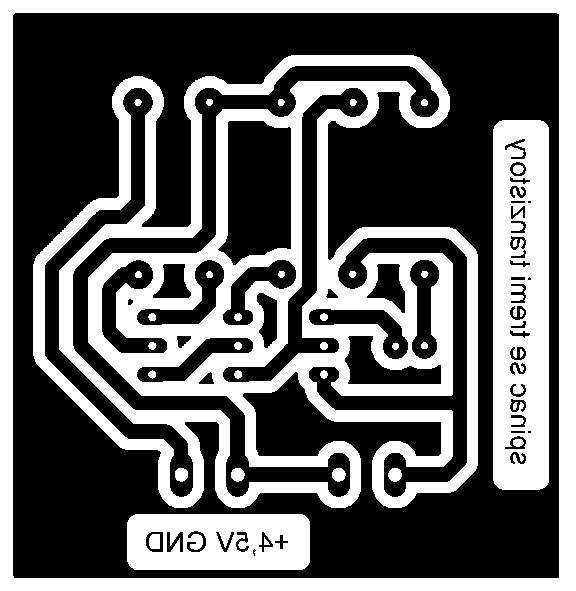 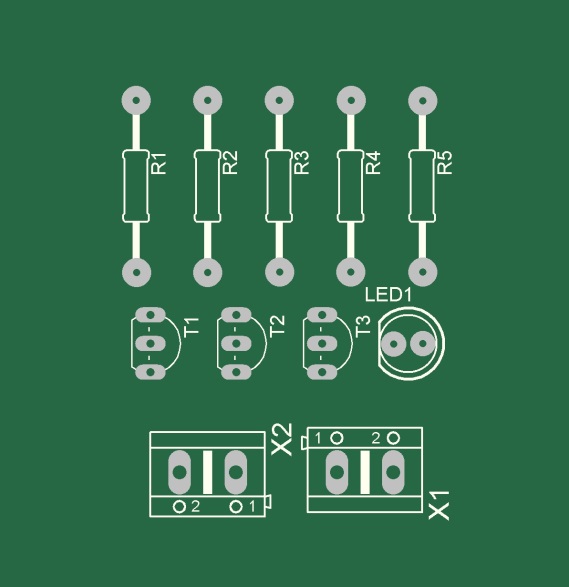 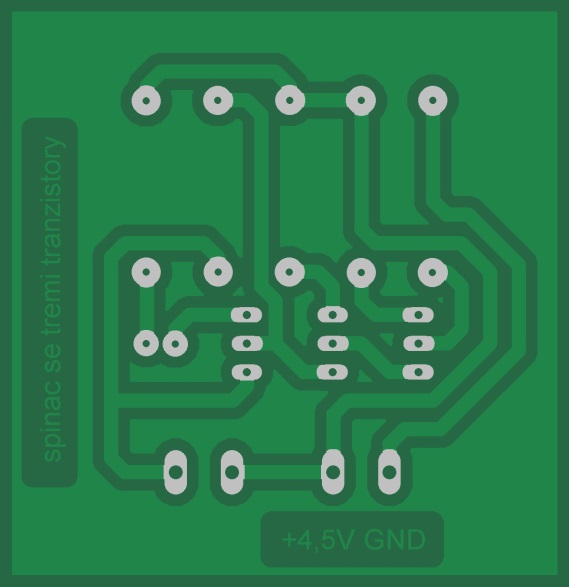 Obr. 61 – Náhledy DPS vytvořeny v Google Sketchup
[Speaker Notes: Obr. 01 - Vzhled kontrolního panelu]
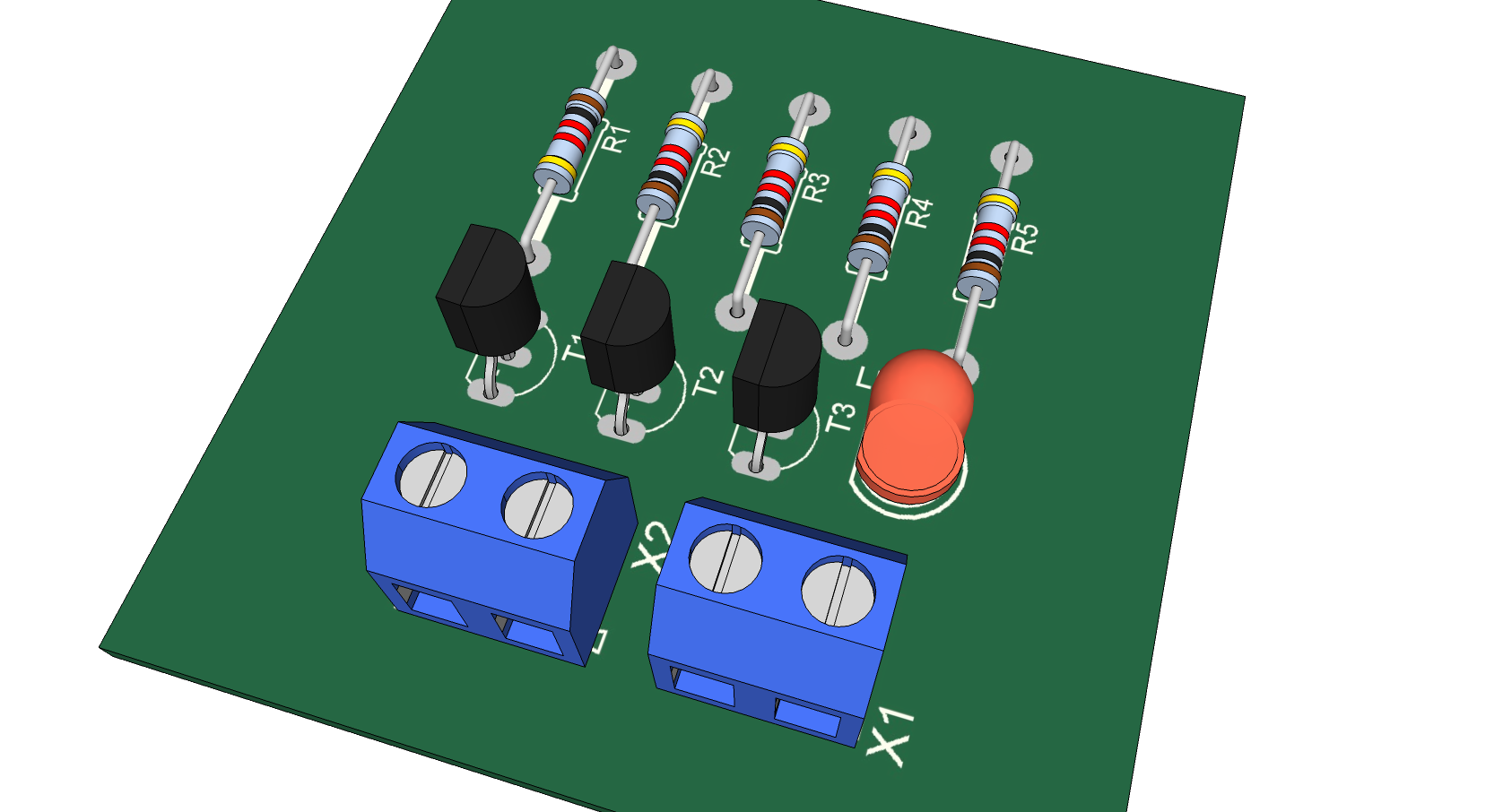 Obr. 62 – 3D model DPS
[Speaker Notes: Obr. 01 - Vzhled kontrolního panelu]